PROGRAMS
NM NRCS
FY 20/21 RCPP Classic
Funding Announcement will be re-posted soon
November 4th deadline will be pushed back to November 30.



FY 20/21 RCPP Classic
Alternative Funding Arrangement – Announcement forthcoming
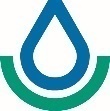 1
PROGRAMS
NM NRCS
Application can be found in www.grants.gov  
RCPP in the Keyword.
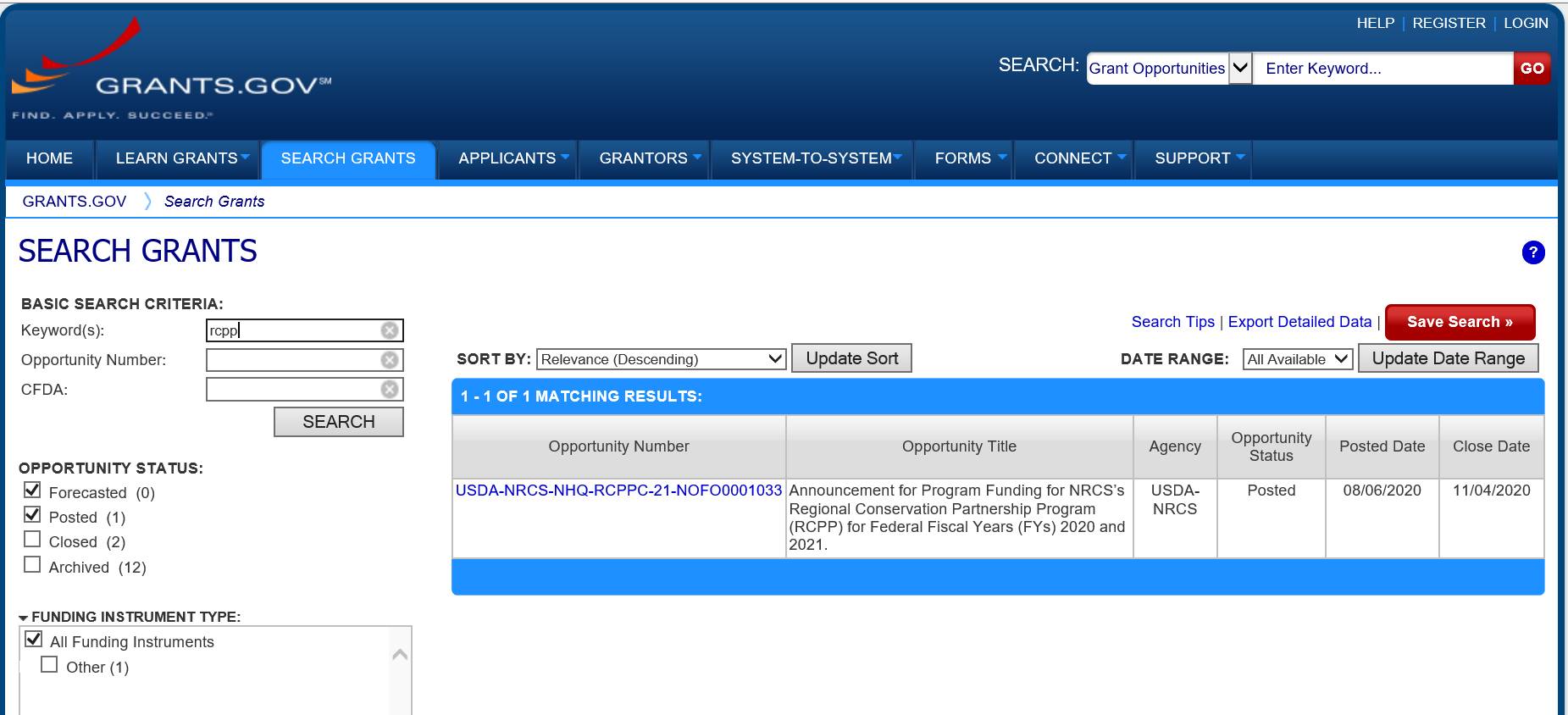 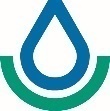 2
PROGRAMS
NM NRCS
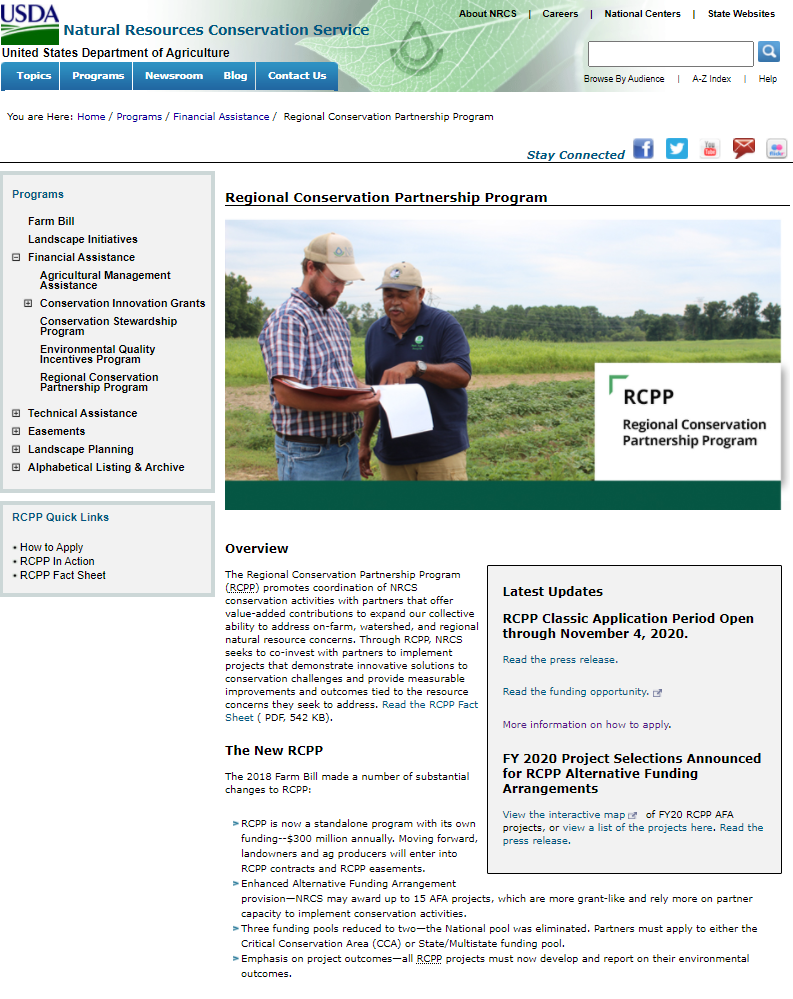 General Information: https://www.nrcs.usda.gov/wps/portal/nrcs/main/national/programs/financial/rcpp/
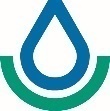 3
PROGRAMS
NM NRCS
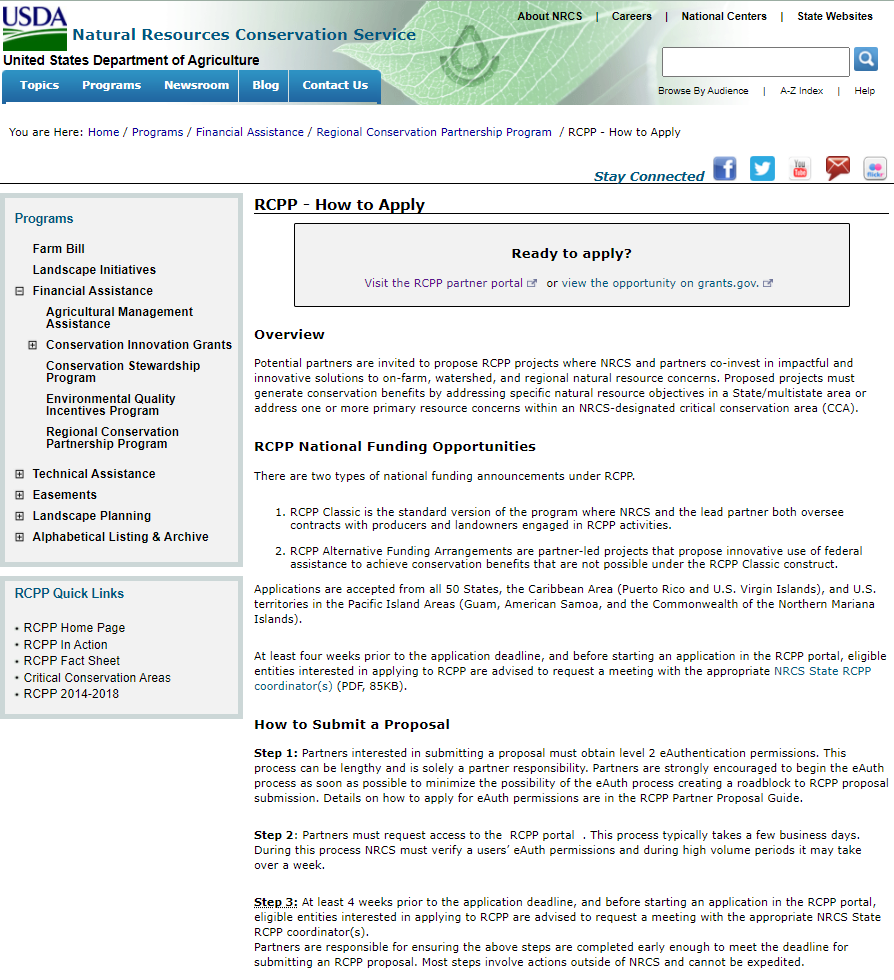 How to Apply:  https://www.nrcs.usda.gov/wps/portal/nrcs/detail/national/programs/financial/rcpp/?cid=nrcseprd1477816
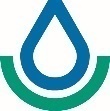 4
PROGRAMS
NM NRCS
FY 19/20 RCPP Classic
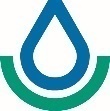 5
PROGRAMS
NM NRCS
FY 19/20 (2015) RCPP Renewal
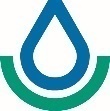 6